The Fifth Annual African Dialogue Consumer Protection Conference
Empowering and Educating Consumers
By: Paulina Semedo  - Director General
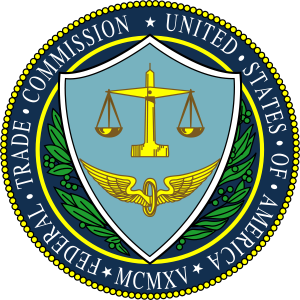 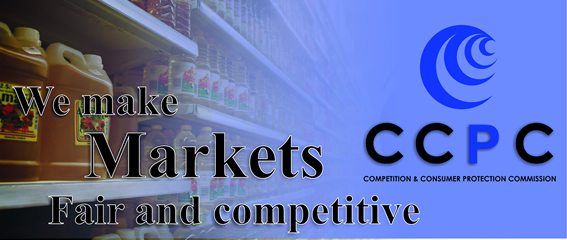 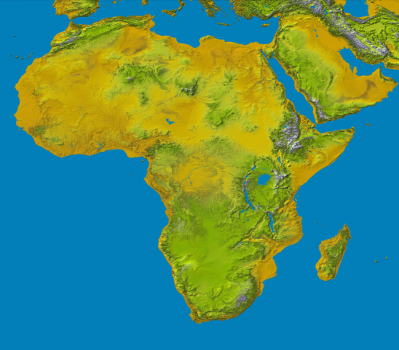 Livingstone, Zambia
10-12 September 2013
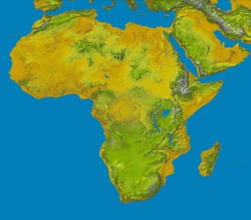 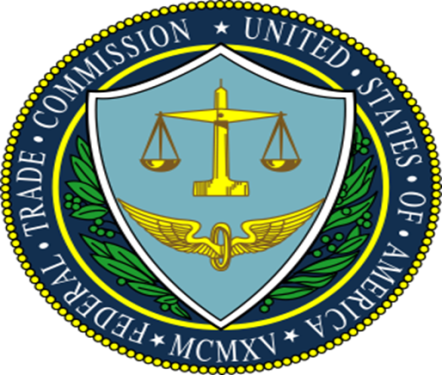 INTRODUCTION
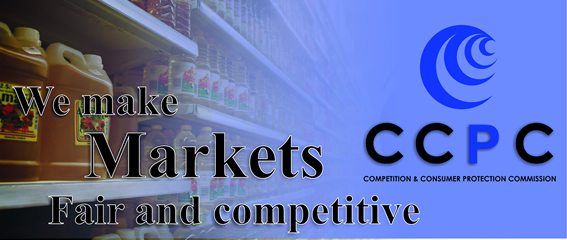 Issues related to economic citizenship, along with public health, education and the environment are currently the main themes for community mobilization and simultaneously to an awareness of economic, social, environmental, and Communitarian education in the development of fundamental decent living conditions for humans, especially when it focuses on the fight against hunger and poverty reduction.
2
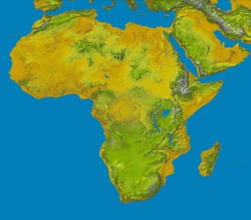 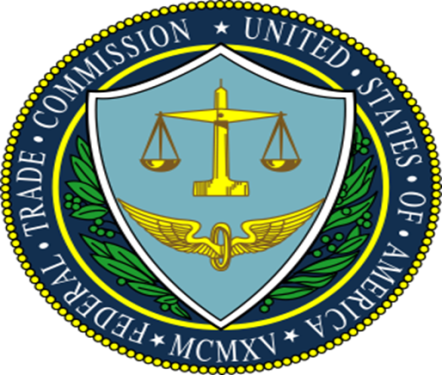 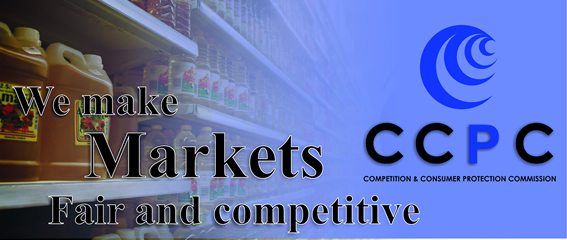 Empowering and educating consumers
Consumer education can be defined as all strategies applied in sharing knowledge and skills with the intention of empowering individual or group of consumers.

Consumers education, also empowers consumers to develop skills and confidence to become more aware of their rights and responsibility in the market, to make better choices on how and what to buy.

Aiming to develop educational activities from the perspective of citizenship and consumption and the construction of the autonomy of consumers, as an Institute of consumer Protection we created those project to help consumer, namely :
3
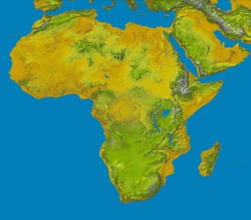 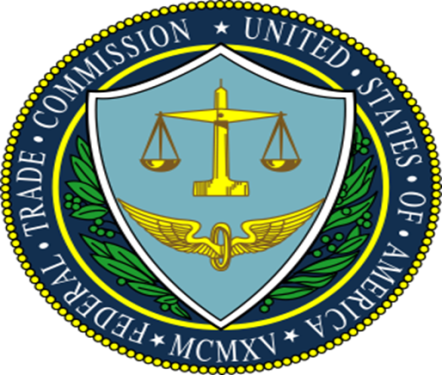 INNOVATIVE PROJECTS“Community Education Project”
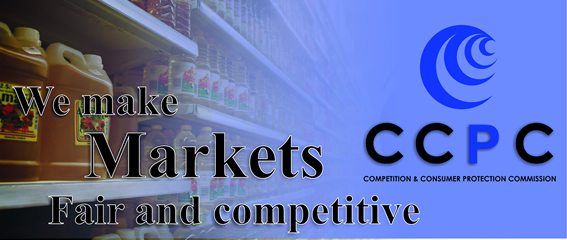 OBJECTIVES : 
To extend the presence of INADEC at most communities in the country
To ensure the emergence of consumers awareness of their role in the community
To inform and educate consumers of the community;
To bring the provision of services of consumer protection in the community
To protect consumers from risks and threats, of which no one knows or can stand-alone.
EXPECTED RESULTS :
 
To see reduced rates of child mortality and improved maternal health indices
See reduced rates of informal trade in the communities
To have more informed consumers and engaged within the community
To reduce conflict on issues of consumption
Have increased the number of consumers engaged in the struggle for their rights
4
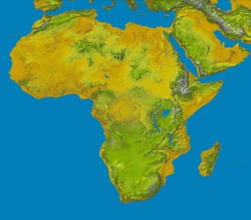 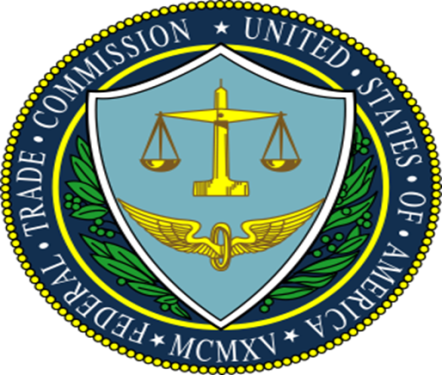 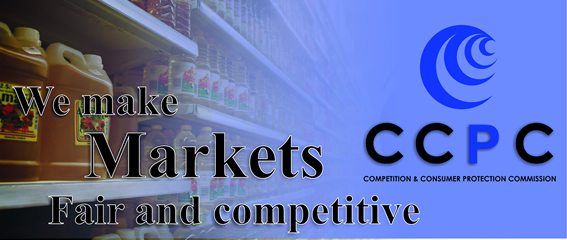 “ Project on Education for Health and Education for Citizenship”
The objective of this project is to contribute for the transparency in consumer relations, to increase the quality of goods and services on the market.
MAIN ACTIVITY:
Create information and educational programs in the social media
Promoting awareness campaigns, lectures, seminars, workshops and conferences on consumer education and beyond
Perform joint activities or in partnership with other institutions of Consumers protection
5
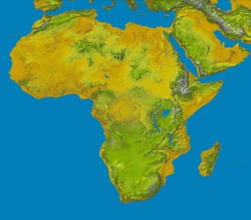 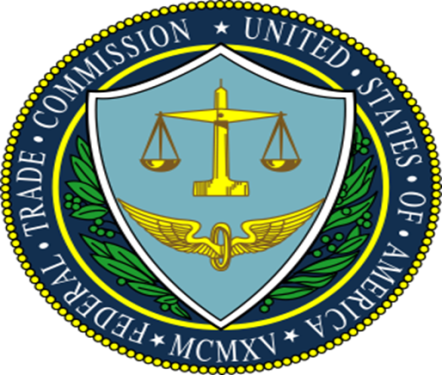 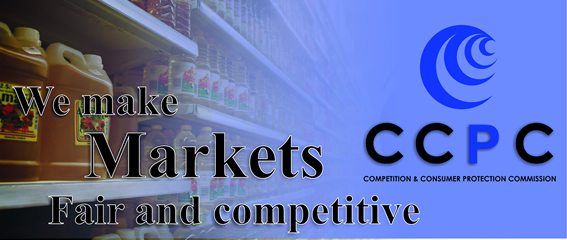 INNOVATIVE PROJECTS“Municipalization of Consumer  Protection Project”
The Municipalization of the system of Consumer Protection is a decisive factor for the success of the objectives pursued, for the benefit of the greater proximity of local consumers and suppliers, enabling better supervision, counseling in defense of the rights and legitimate interests of all citizens in their capacity as consumers.
6
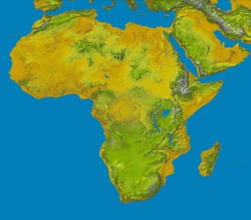 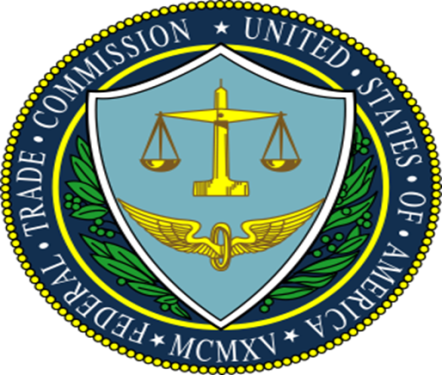 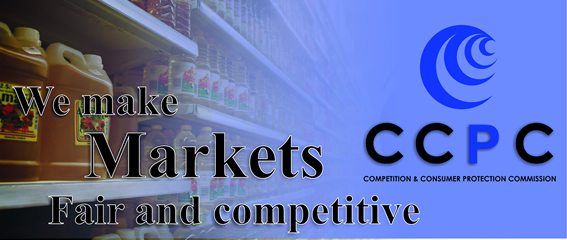 Municipalization of Consumer  Protection Project Cont.
OBJECTIVES:
Encourage the creation of municipal agencies of consumer protection.
Promote conciliation between consumers and suppliers, at municipal level.
Inform, raise awareness and motivate citizens as consumers regarding their duties and rights.
Benefits of Consumer Protection Municipalization 
Monitoring and inspection of practices in the supply of products, goods and services.
Agility, legitimacy and success in resolving conflicts in the consumer relationship.
Assist consumers in awareness of their rights and approach the citizens of the municipal administrations.
To Inform the Law No. 15, and  how to proceed at the time of claim.
7
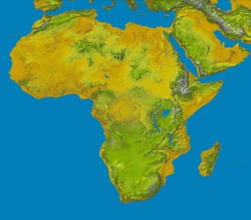 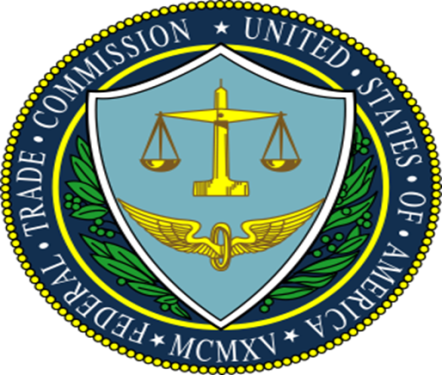 Financial Literacy
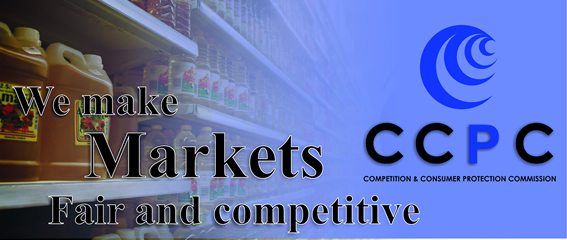 Financial Literacy is an aspect of our society……..
Therefor INADEC, decide to elaborate this project aiming to :
Promoting consumer education in financial matters
Educate customers in the use of financial products offered
Explain some fundamental concepts of youth relationship with money
8
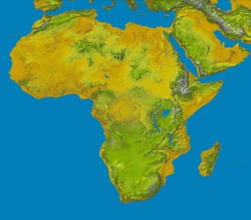 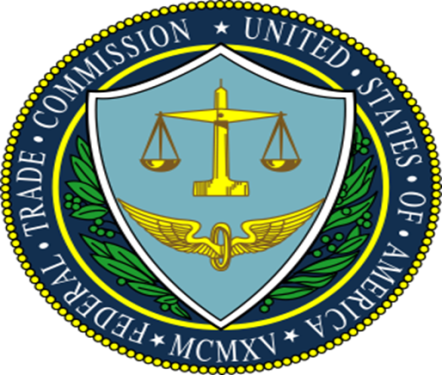 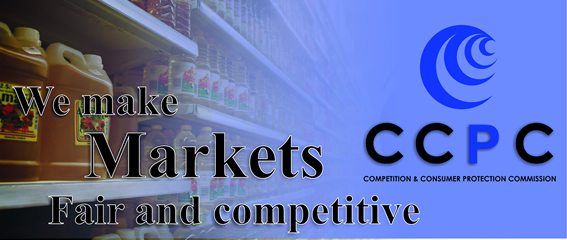 OBRIGADA!...THANK YOU!...MERCI BEAUCOUP!...
Av. 4 de Fevereiro Edifício Ex-Palácio de Vidro2º Andar Ala Direita Cx. Postal  1337/1338                                                   
Telefones: Secretariado 222 409 804 / 222 409 806   
 912 640 833, Apoio ao Consumidor  222 409 805 
 914 545 752  E-mail: inadec@minco.gov.ao
9